ex-7. Excel での乱数
（Excel の使い方）
URL: https://www.kkaneko.jp/cc/excel/index.html
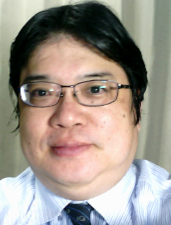 金子邦彦
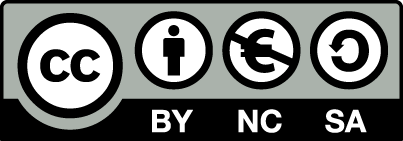 1
アウトライン
7-1 乱数
7-2 乱数を用いたシミュレーションの例
2
7-1 乱数
3
乱数とは
乱数とは，ランダムな数値のこと．
乱数はシミュレーションに欠かせない．
※ コンピュータゲームで，敵キャラがランダムに登場する
　　＝　乱数を使って「現実感」を出す例
4
Excel の乱数
=RAND()		
	0 以上 1 未満の乱数
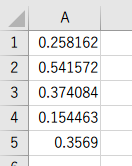 5
Excel の乱数
=TRUNC( RAND() * 10 ) + 1
	1 以上 11 未満の乱数を整数化
	{1, 2, 3, 4, 5, 6, 7, 8, 9, 10}
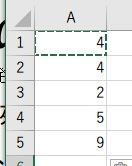 6
Excel の乱数
=RAND() * 10
	0 以上 10 未満の乱数
=TRUNC( RAND() * 10 )		
	0 以上 10 未満の乱数を整数化
　　　{0, 1, 2, 3, 4, 5, 6, 7, 8, 9}
 =TRUNC( RAND() * 10 ) + 1
	1 以上 11 未満の乱数を整数化
　　　{1, 2, 3, 4, 5, 6, 7, 8, 9, 10}
				
※ TRUNC による整数化は，小数点以下切り捨て
7
Excel演習
Excel を起動しなさい．起動したら「空白のブック」を選びなさい
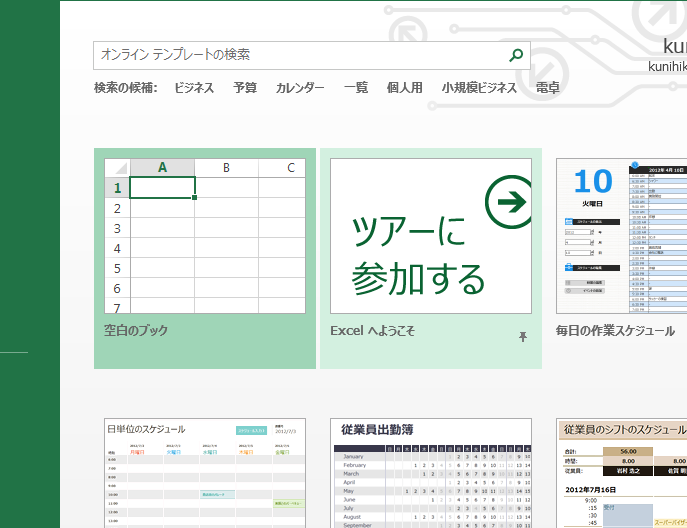 8
{1, 2, 3, 4, 5, 6} の範囲の乱数
　「=TRUNC( RAND() * 6 ) + 1」をセル A1 に書きなさい
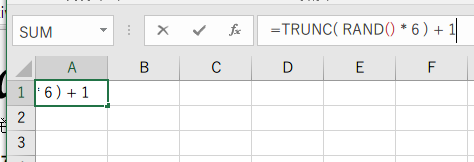 A1に式「=TRUNC( RAND() * 6 ) + 1 」
9
セル A1 の式を，A2, A3, A4, A5  に「コピー＆貼り付け」しなさい．
右クリックメニューが便利
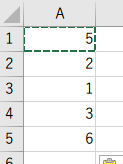 乱数なので，実行のたびに
ランダムな値になる
10
新しくやりなおしたいので，次のように操作して，
新しく空白のブックを作りなさい
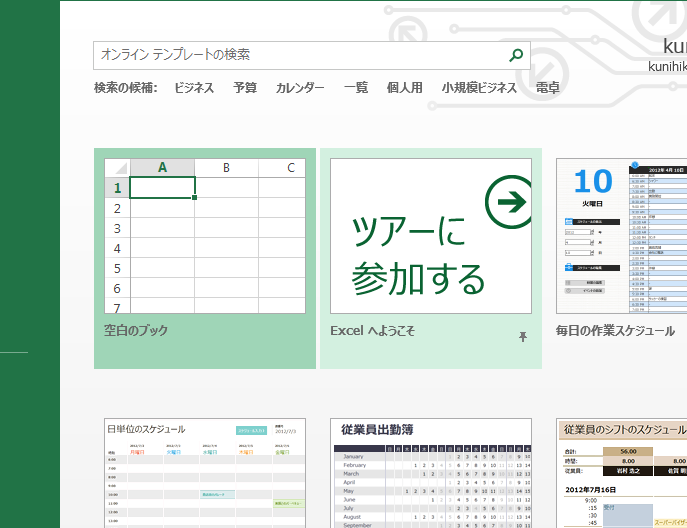 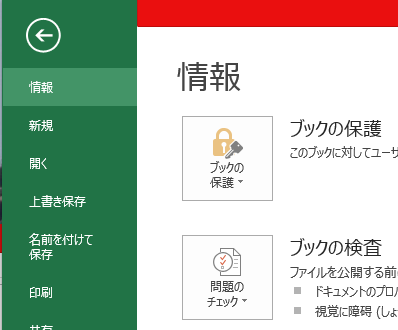 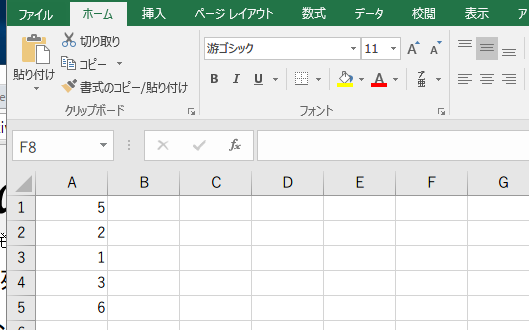 「ファイル」を
クリック
「新規」
をクリック
空白のブック
11
０以上１未満の乱数の式
「=RAND()」をセル A1 に書きなさい
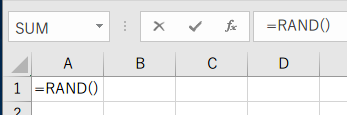 A1に式「=RAND() 」
12
セル A1 の式を，
A2 から A20 と，B1 から B20 に
「コピー＆貼り付け」しなさい．
      右クリックメニューが便利
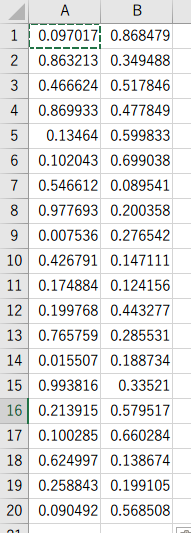 乱数なので，実行のたびに
ランダムな値になる
13
セル A1 から B20 までのエリア を，マウスでドラッグして（範囲選択），散布図を選ぶ
挿入タブ
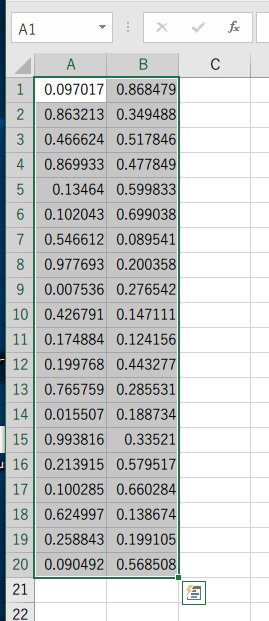 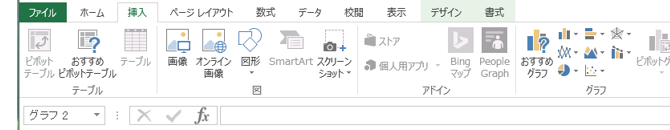 散布図を作るための
プルダウンメニュー
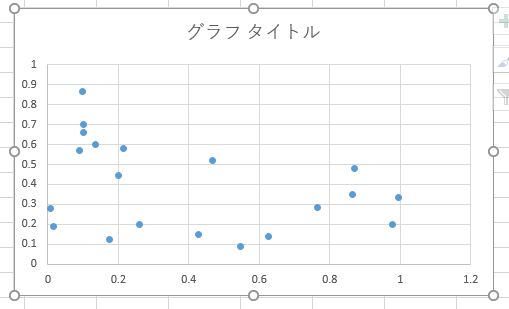 乱数の散布図が
得られる
マウスでドラッグ
（範囲選択）
14
7-2 乱数を用いたシミュレーションの例
15
シミュレーションの例
◆　商品は　３０円
◆　硬貨は　１０円玉，５０円玉だけが使える
　
　ある人は１０円玉×３枚で買い物
　　　自動販売機は，１０円玉が３枚増える（＋３）
　ある人は５０円玉×１枚で買い物（おつり２０円を受け取る）
　　　自動販売機は，１０円玉が２枚減る（－２）
16
シミュレーションにおけるイベントの例
イベント１




イベント２
自動販売機は，１０円玉が３枚増える（＋３）
自動販売機は，１０円玉が２枚減る（－２）
17
Excel でランダムなイベントを発生させる例
=IF(RAND() < 0.7, 3, -2)
確率 70% で「3」になり，
確率 30% で「-2」になる。
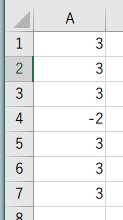 Excel で，
式「 =IF(RAND() < 0.7, 3, -2) 」を
コピー＆貼り付け
18
新しくやりなおしたいので，次のように操作して，
新しく空白のブックを作りなさい
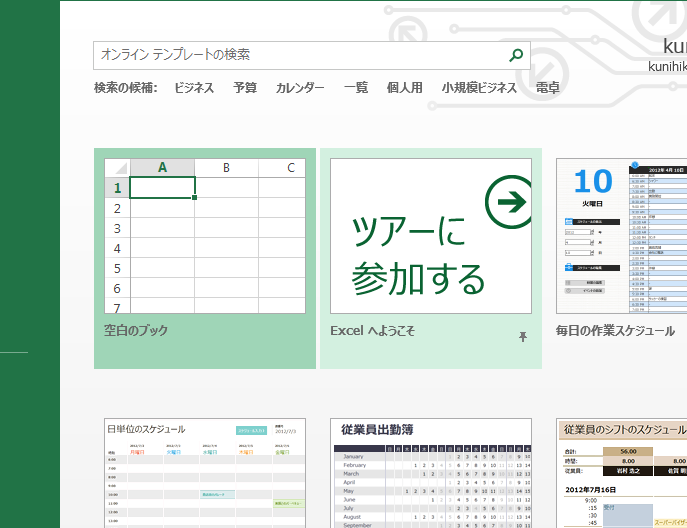 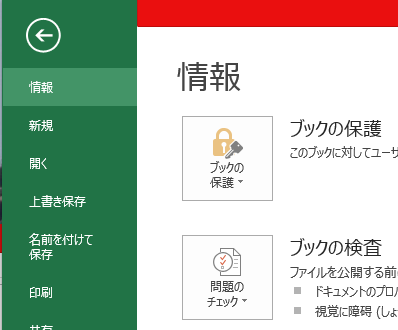 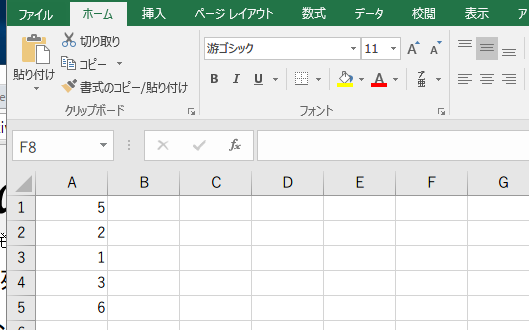 「ファイル」を
クリック
「新規」
をクリック
空白のブック
19
セル A1 に値「0.7」を書きなさい
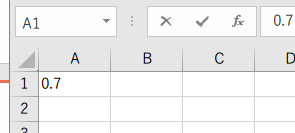 A1に値「0.7」
20
セル A2 に式「=IF(RAND() < A$1, 3, -2) 」を書きなさい
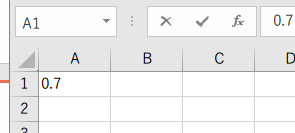 A2に式「=IF(RAND() < A$1, 3, -2) 」
21
セル A2 の式を，A3 から A16  に「コピー＆貼り付け」しなさい．
右クリックメニューが便利
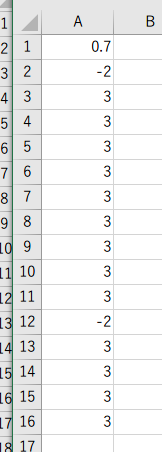 確率 70% で「3」になり，
確率 30% で「-2」になる。
22
セル A17 に式「=SUM(A2:A16) 」を書きなさい
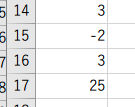 １０円×３枚　の人が全体の７０％
５０円×１枚　の人が全体の３０％
のとき，
１５人が買い物を終えると，
１０円玉は何枚増えるか（減るか）の
シミュレーション
A17に式「 =SUM(A2:A16) 」
23
セル A1 の値を「0.5」に書きかえて，セル A17 の値の変化をみなさい
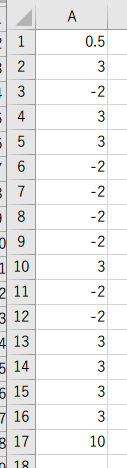 １０円×３枚　の人が全体の５０％
５０円×１枚　の人が全体の５０％
のとき，
１５人が買い物を終えると，
１０円玉は何枚増えるか（減るか）の
シミュレーション
24
セル A1 の値を「0.3」に書きかえて，セル A17 の値の変化をみなさい
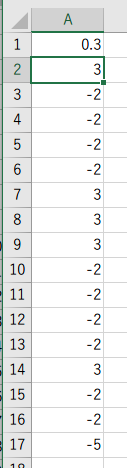 １０円×３枚　の人が全体の３０％
５０円×１枚　の人が全体の７０％
のとき，
１５人が買い物を終えると，
１０円玉は何枚増えるか（減るか）の
シミュレーション
25
Excel演習
=IF(RAND() < 0.1, 100, -10)
確率 10% で「100」
確率 90% で「-10」
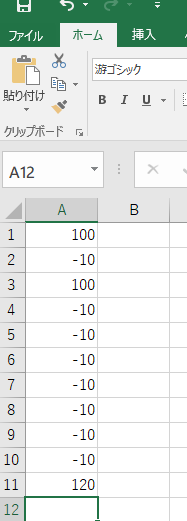 ① Excel で，セル A1 に
式「 =IF(RAND() < 0.1, 100, -10) 」

② A1 の式を A2 から A10 にコピー
＆貼り付け

③ A11に式「 =SUM(A1:A10) 」
次ページへ続く
26
=IF(RAND() < 0.1, 100, -10)
確率 10% で「100」
確率 90% で「-10」
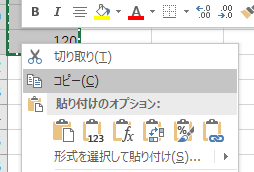 ④ セル A1 から A11 を範囲選択し，
右クリックメニューで「コピー」

⑤ B1 から A10 を範囲検索し，
右クリックメニューで「貼り付け」

⑥ 11行は，次のシミュレーション結果
　　確率 10%で『100』，確率90%で
　　『-10」を10回繰り返したとき
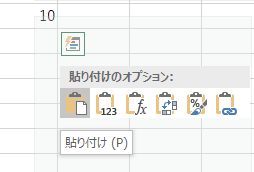 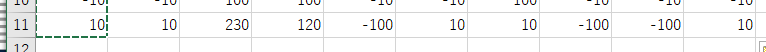 27